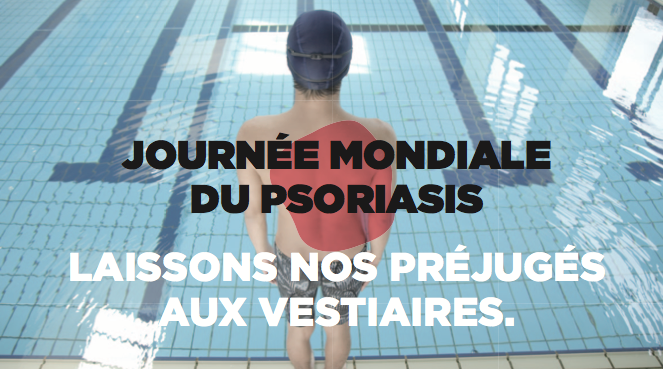 Swimming For Psoriasis
Conférence de presse
28 octobre 2014
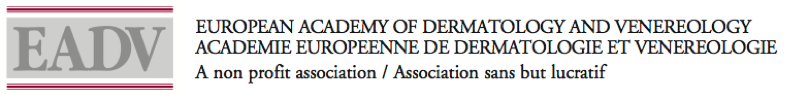 Bienvenue
Prof. Myrto Trakatelli
Dermatologue
Madame Dufourny Dominique 
Echevine des sports à la commune d’Ixelles
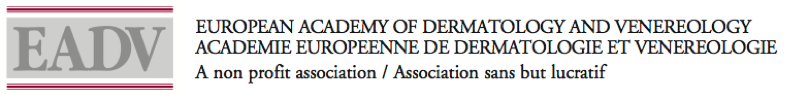 Prof. Erwin Tschachler
Présentation de la campagne
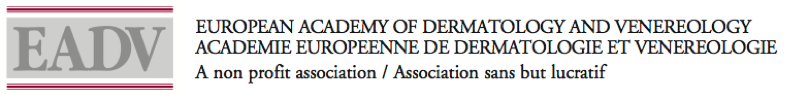 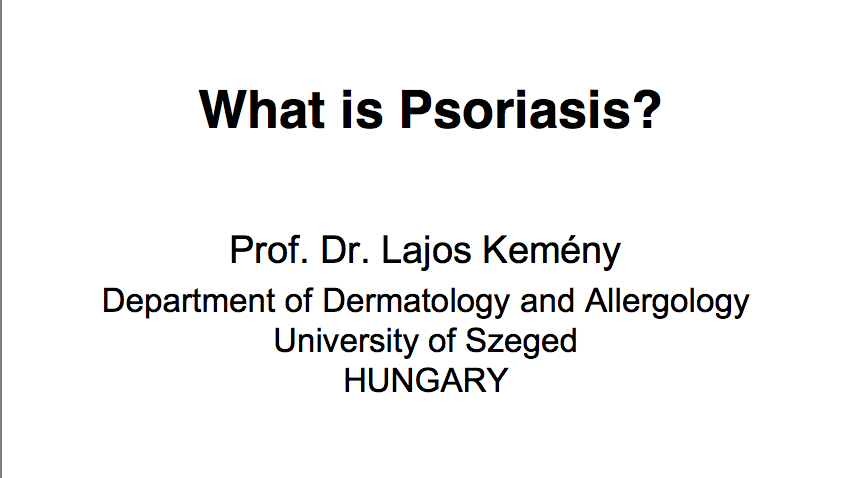 Le psoriasis?
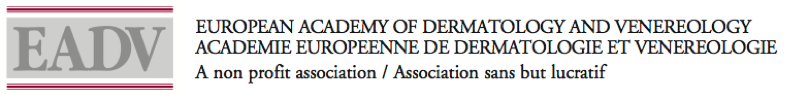 Psoriasis
Le psoriasis est une maladie fréquente, chronique, récurrente, auto-immune. C’est une maladie inflammatoire de la peau qui affecte 2 à 4% de la population.
L’arthrite psoriasique ( +- 42%)
Risques fréquents : maladie cardiovasculaire, syndrome métabolique, dépression, risque accru de mortalité et durée de vie plus courte.
Caractéristiques cliniques : symptômes de la peau
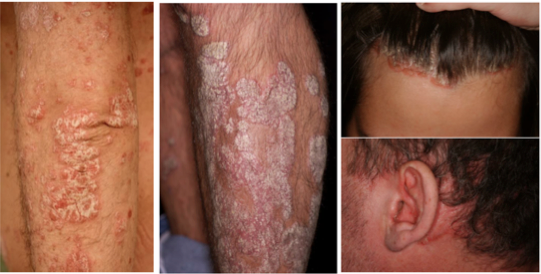 Coude
Genou
Cuir chevelu
Caractéristiques cliniques : symptômes de la peau
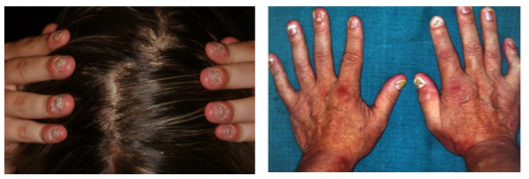 Ongles et cuir chevelu
Arthrite psoriasique
Les différentes sévérités du psoriasis
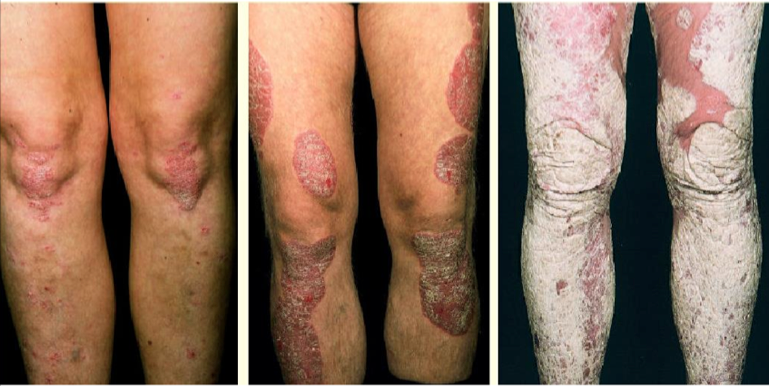 Risques fréquents
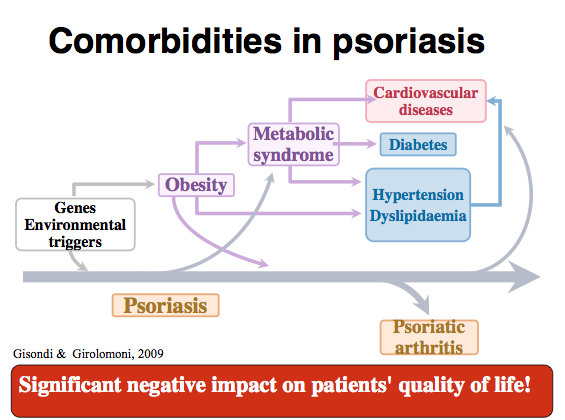 Les traitements du psoriasisin 2014EADV 2014
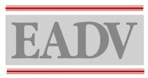 Carle Paul, MD, PhD
Dermatology department
 Paul Sabatier University,Larrey Hospital,Toulouse
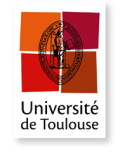 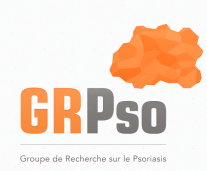 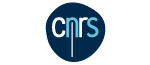 Le psoriasis affecte 2 à 3 % de la population
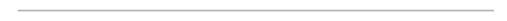 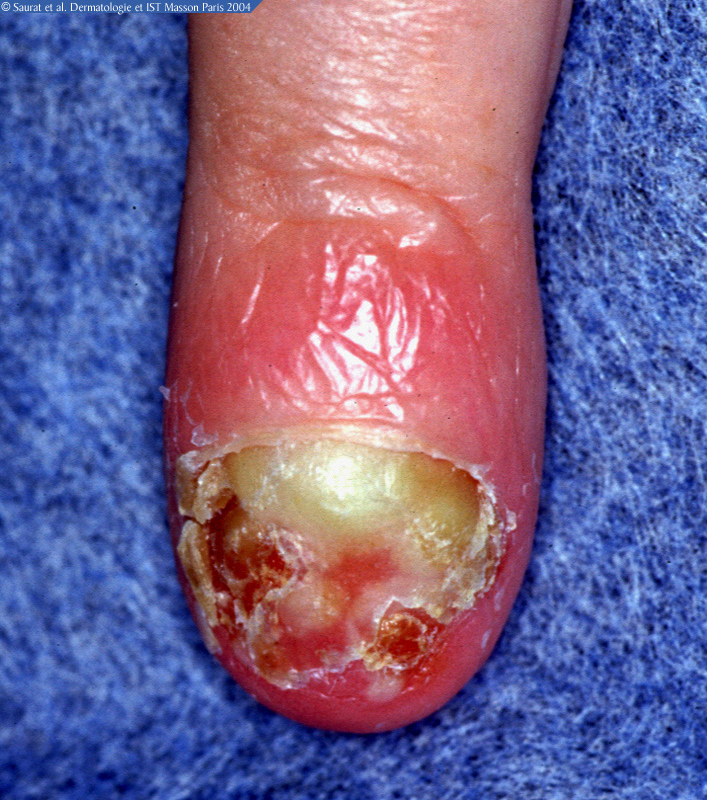 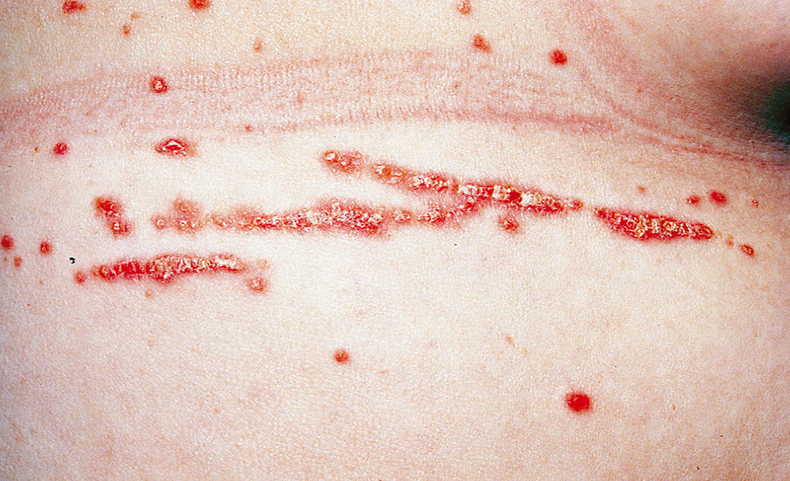 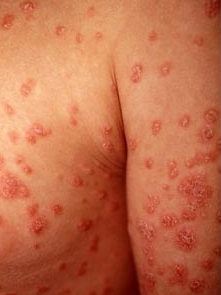 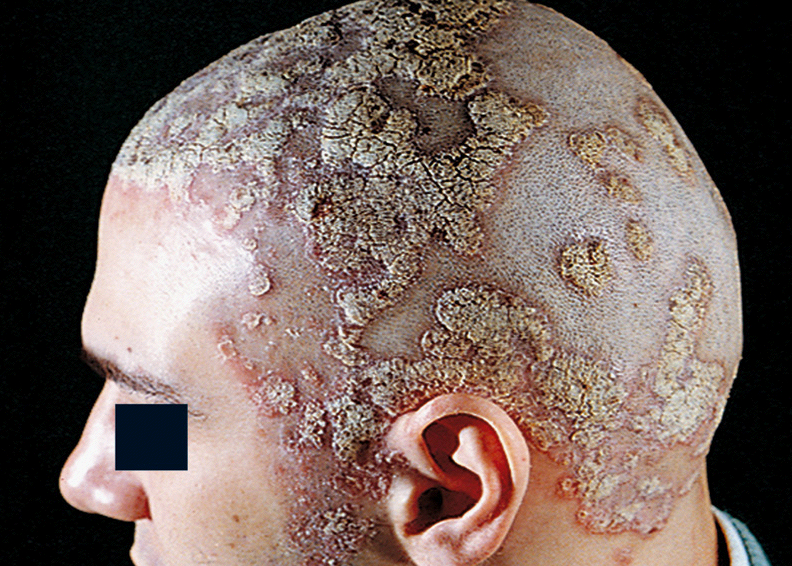 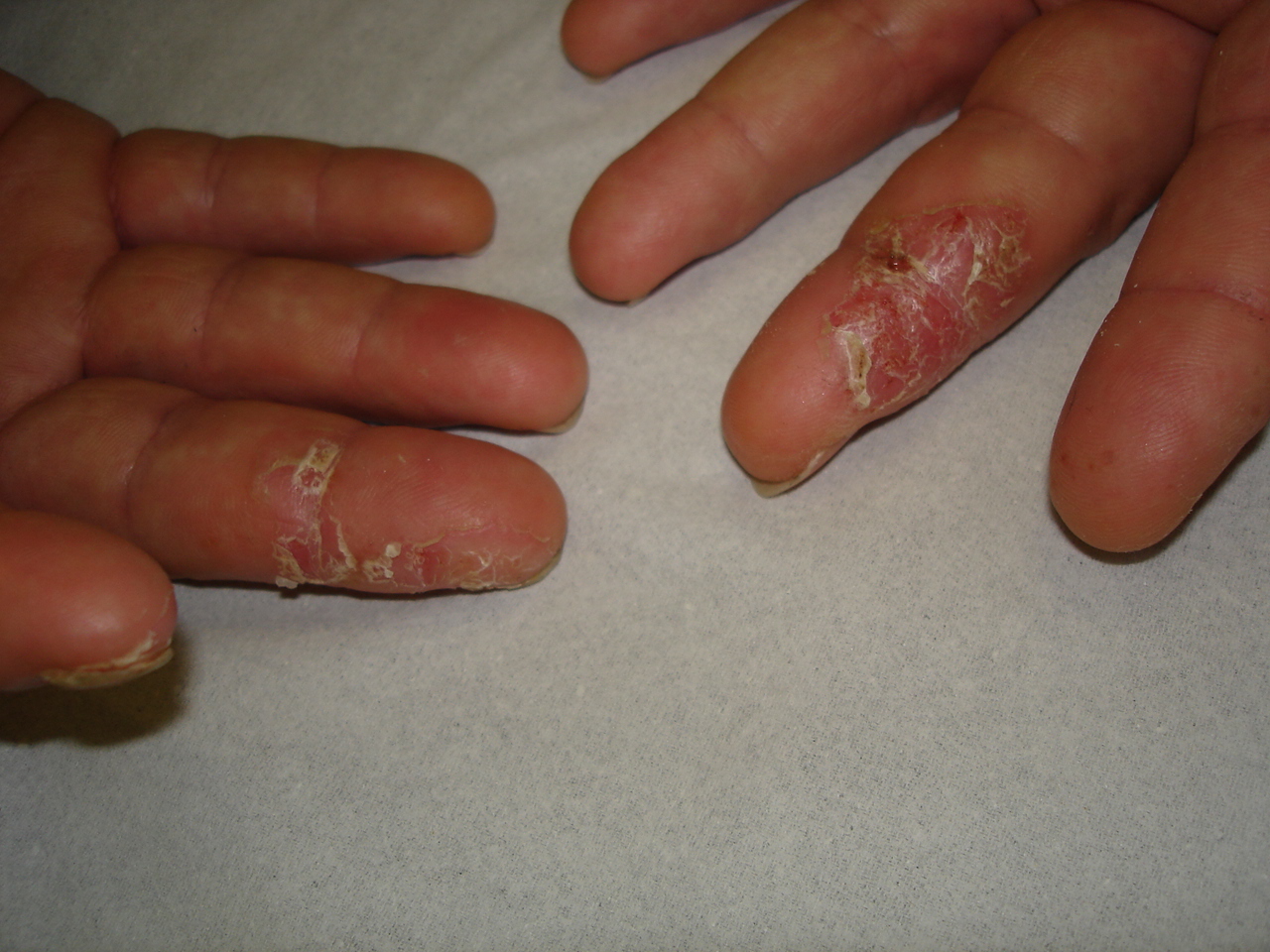 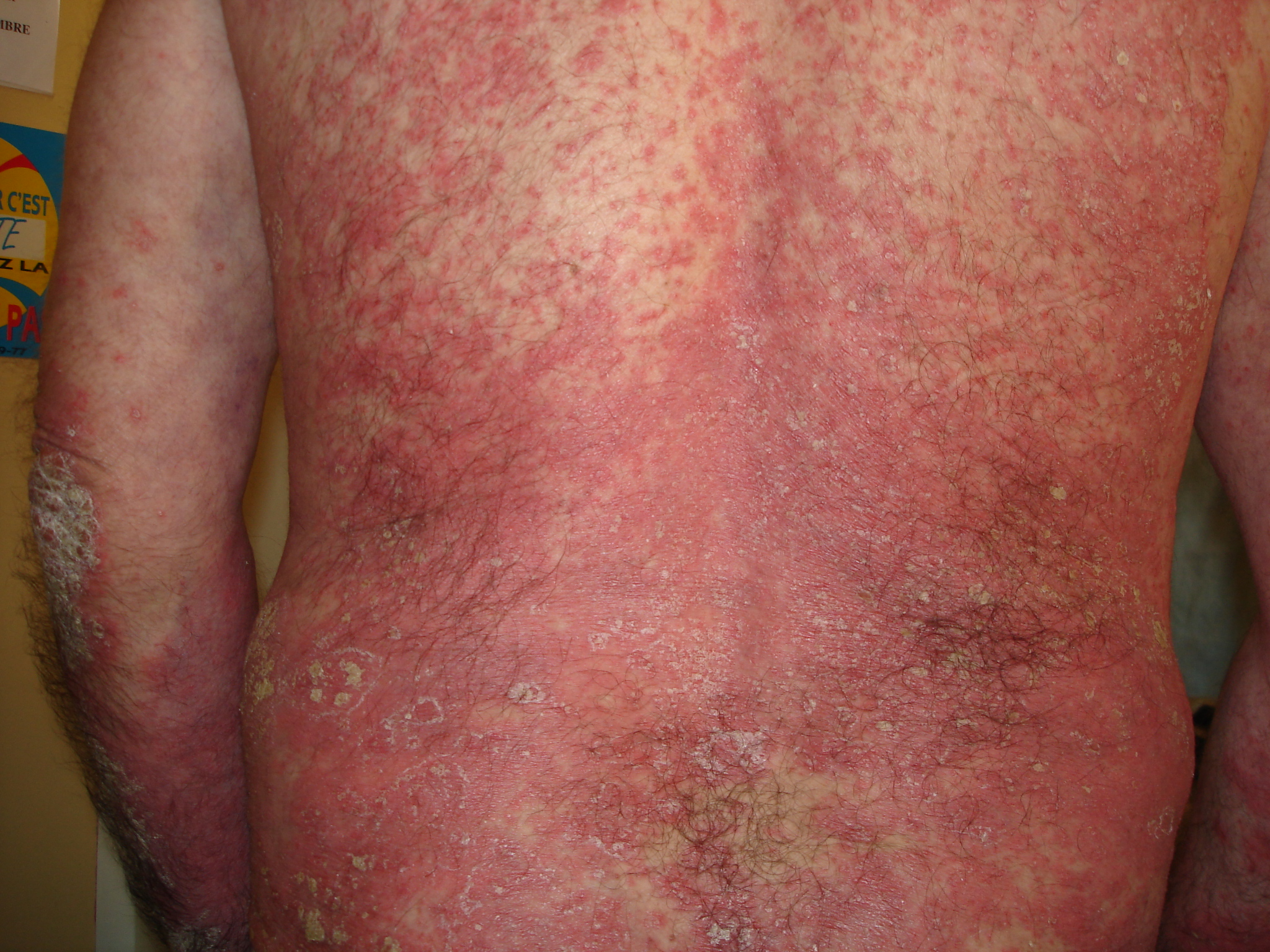 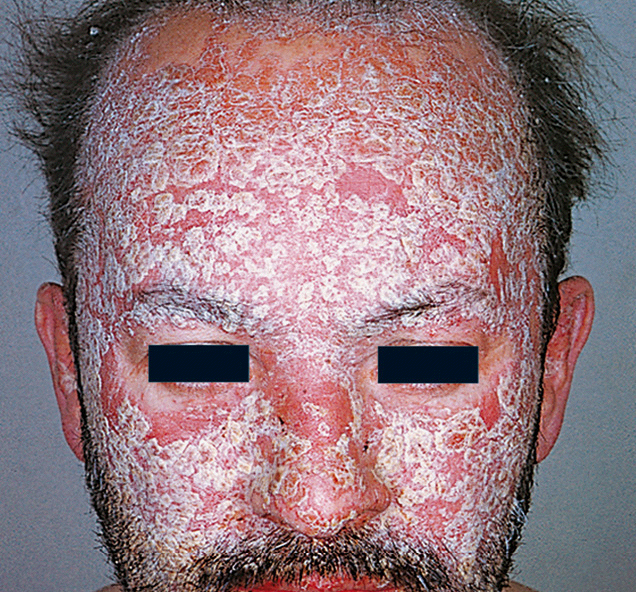 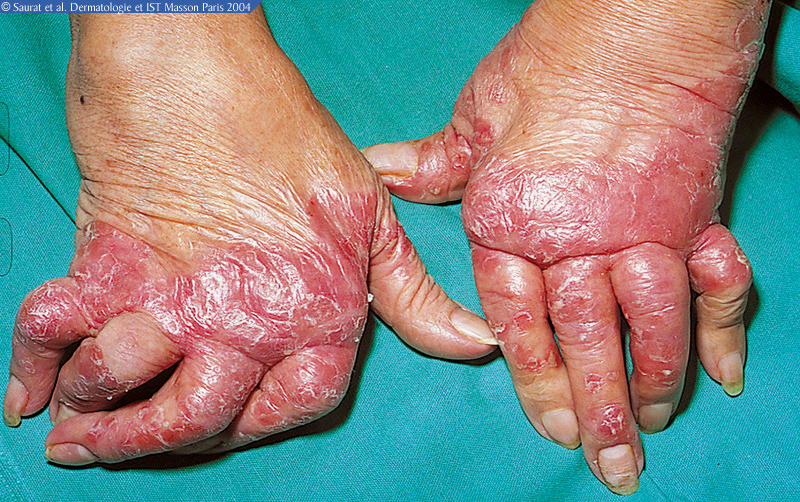 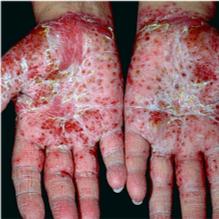 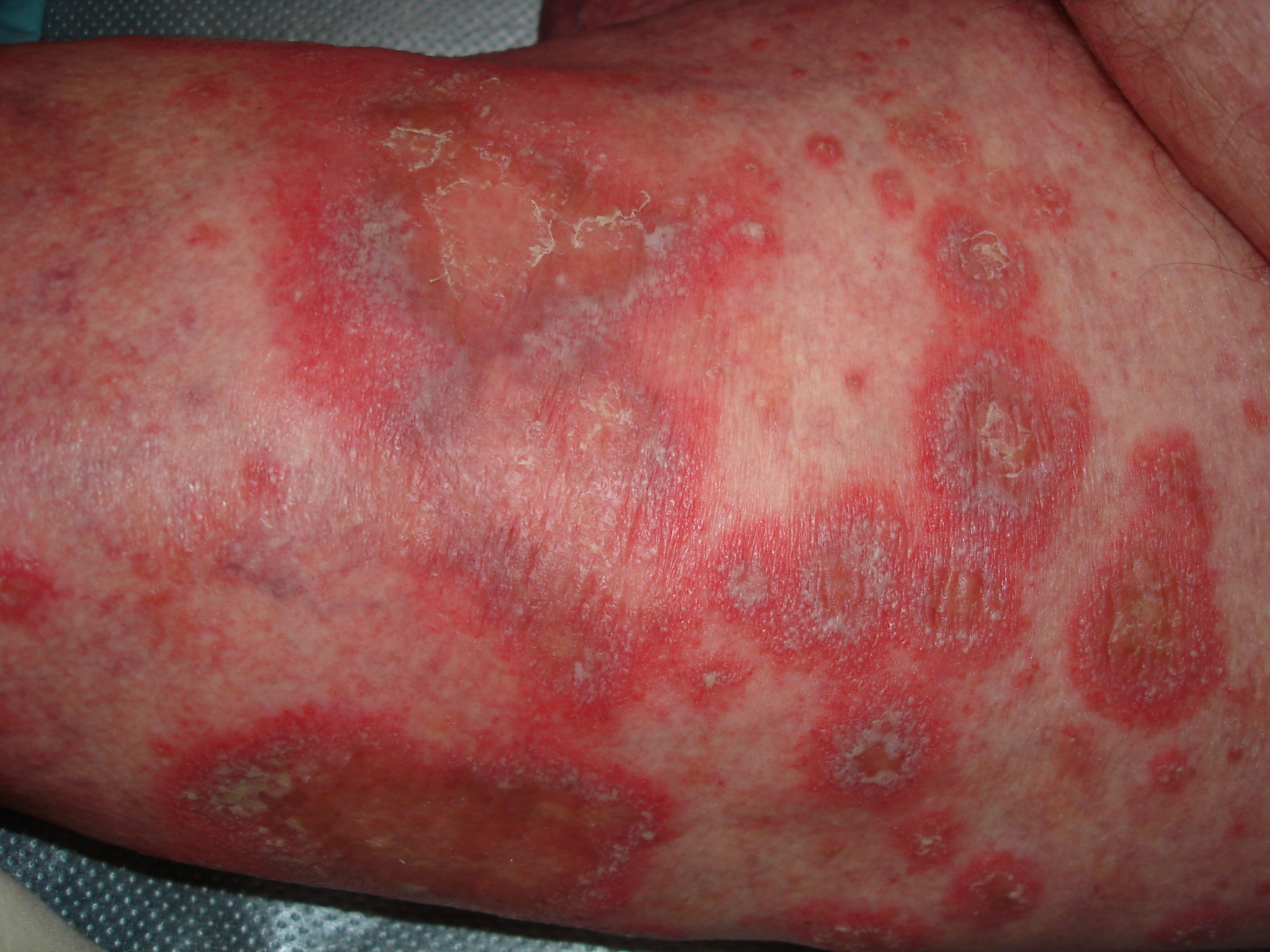 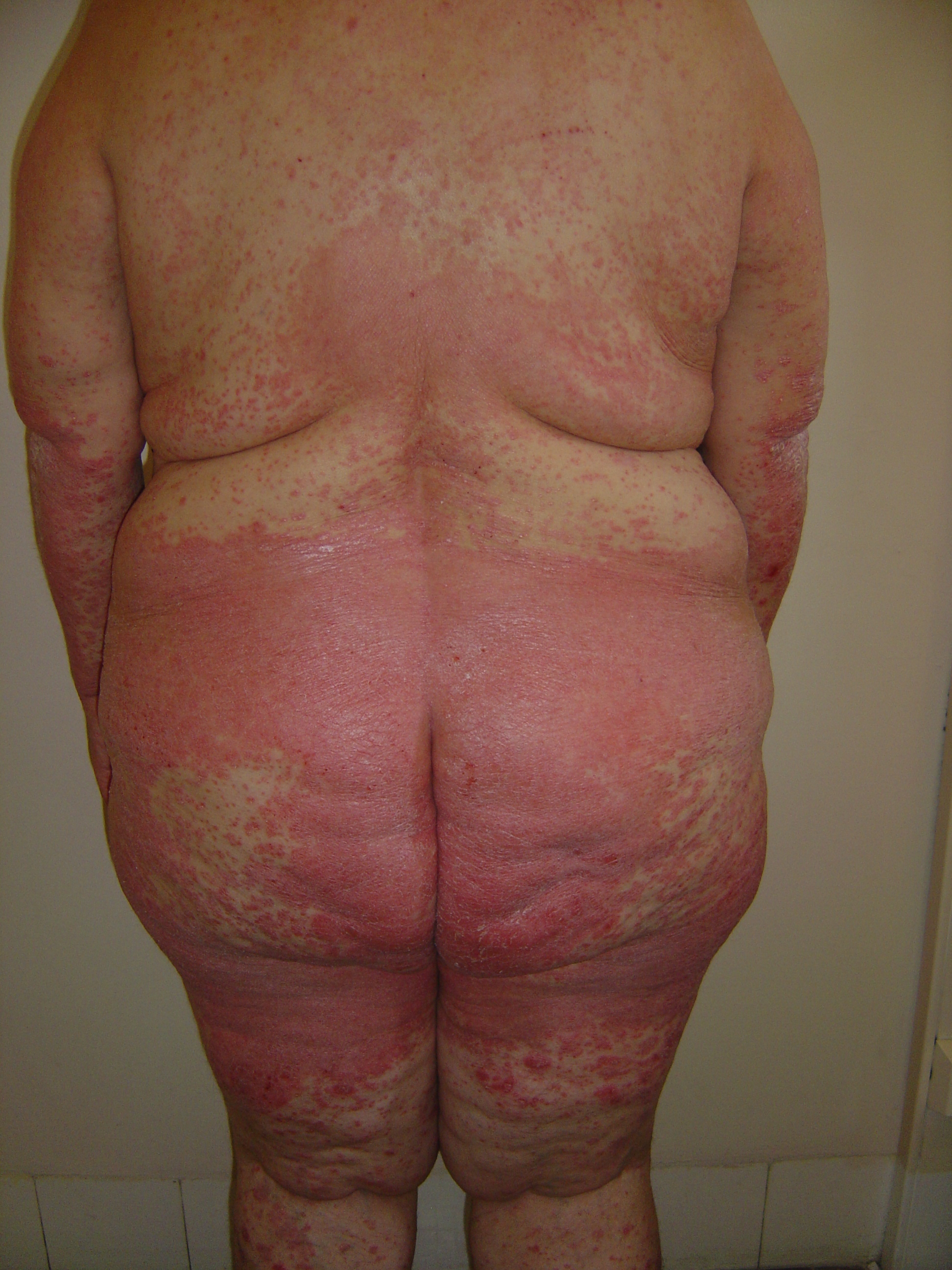 Psoriasis
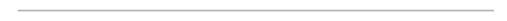 Maladie inflammatoire chronique de la peau
Non-infectieuse, non-transmissible
Facteurs génétiques
Les facteurs environnementaux : agressions, bactéries,…
Activation du système immunitaire de la peau et augmentation de la prolifération de la peau et de son renouvellement 
Arthrite psoriasique(15 à 30%)
Impacts signifiants sur la qualité de vie
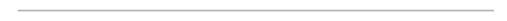 Prurit, douleur, perte de la productivité

Anxiété et dépression

Réduction de l’estimation de soi, perte de confiance

Stigmatisation
Le psoriasis n’est pas le seul à affecter la peau !
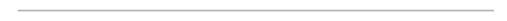 Risques plus élevés : 

Le taux élevé de lipides dans le sang

Diabète

Hypertension

Maladies cardiovasculaires
1. Prey S et al. JEADV 2010;24(Suppl. 2):23–30.
2. Armstrong AW et al. Br J Dermatol 2013
Les traitements du psoriasis
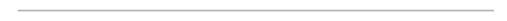 Le paradigme du traitement est entrainé par la gravité de la maladie et le fardeau des patients
 
Les différentes sévérités de la maladie peuvent être traitées avec succès.

Choix du traitement sur décision du patient et du médecin.
Injection
Biologicals
Anti-TNF
Anti-IL-12/23
Médicaments oraux
MethotrexateCiclosporin
Acitretin
Photothérapie
s
Topicals : crémes
pommades, gels
Sévérité accrue de la maladie
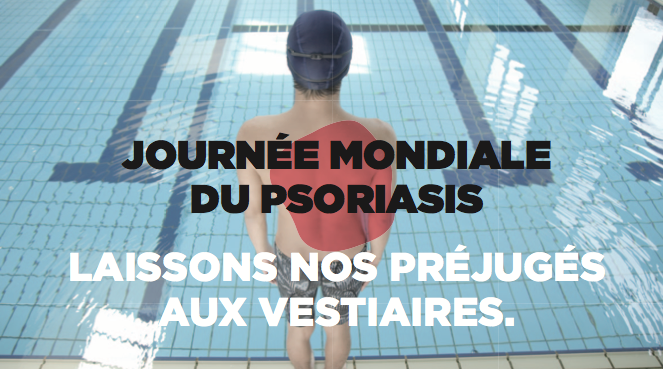 Conclusion – Q&ADépart de la nage relais
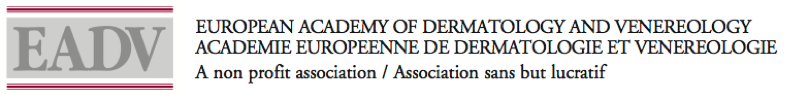 Quelques citations
Politiques, VIP’s, 
Associations de patients
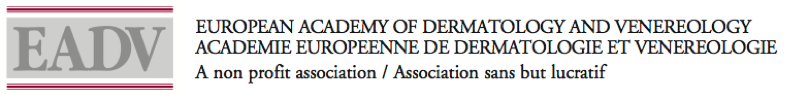 Politique - Madame De Cloedt
De toutes les maladies, l'ignorance est la plus contagieuse. C'est donc elle qu'il faut combattre.
VIP - Thomas Gunzig
Quand j'étais ado, j'avais des boutons partout. Des gros, des rouges, des blancs. Je crois que si quelqu'un avait pris la peine de nager pour me soutenir, ça m'aurait peut être aidé.
VIP - Ben Heine
Vaak wordt gedacht dat psoriasis besmettelijk is maar dat is niet waar. Ik denk dat dit evenement zal het grote publiek tonen dat we kunnen zonder probleem zwemmen met mensen die psoriasis hebben.
Het is een heel belangrijk doel en ik ben gelukkig om deel te nemen aan deze nationale sensibiliseringactie
VIP - GellaVandecaveyen
Psoriasis mag geen belemmering zijn om te sporten ondanks de ongemakken en het nakijken. Ik wil heel graag meehelpen om het taboe rond deze huidziekte te doorbreken door samen met “psoriasis patiënten” te zwemmen.
VIP - Virginie Claes
Never judge a book by its cover.

Beauty starts in your head. Not in your Mirror.

La vie, ce n’est pas d’attendre que les orages passent, c’est d’apprendre comment danser sous la pluie  - Sénèque
VIP - Sophie Nollevaux
Les personnes atteintes de psoriasis doivent savoir qu’elles ne sont pas seules. La solidarité est une valeur très importante pour moi !  Si participer à cette action peut, un tant soit peu, faire changer le fameux « regard des autres », j’aurai bien fait de mouiller le maillot ! 
Association de patients – France Psoriasis
Today patients wish to be well-informed about treatments options, especially with a condition such as psoriasis.
An informed patient is an empowered patient and clearly we still need help and must continue to focus on  information and develop even further in our future strategic work.
The WHO  psoriasis resolution , points out the need for multilateral efforts to promote and improve human health, providing access to treatment and health care education, so this should be definitely a priority.

It is a quite common disease which also carries with it an extensive physical, psychological and socioeconomic burden, there are still many gaps in the understanding of the disease itself and its management.
 
Patient’s organisations need support for :
Educating the patient about treatment options
Educating and supporting patient to better manage their psoriasis in daily life
Educating patients about psoriasis as a serious , inflammatory, noncommunicable disease
Educating policy makers about psoriasis and its socioeconomic and psychosocial impact 
Educating the General Public (non communicable disease, non psychological disease)